Year 5 Spellings22nd May 2020
Homophones and Near Homophones
Homophones are words which have the same pronunciation but different meanings and/or spellings. 


Near homophones have slightly different pronunciations (device/devise).
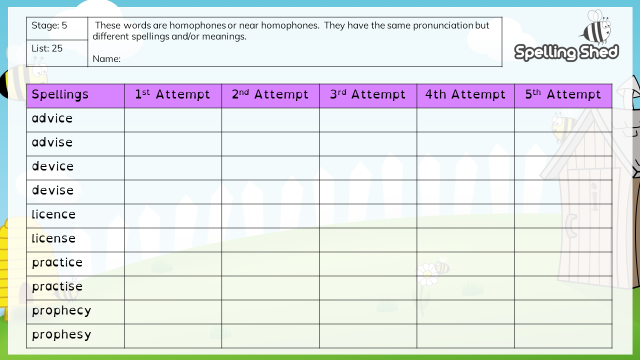 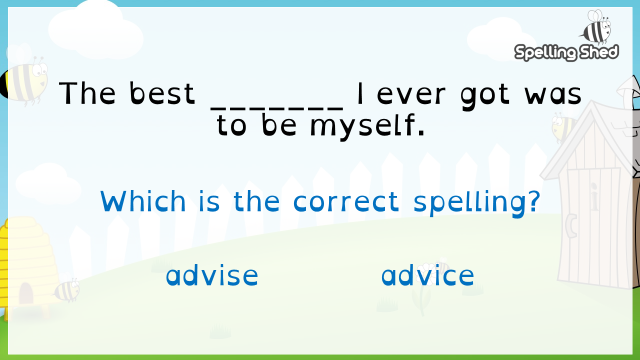 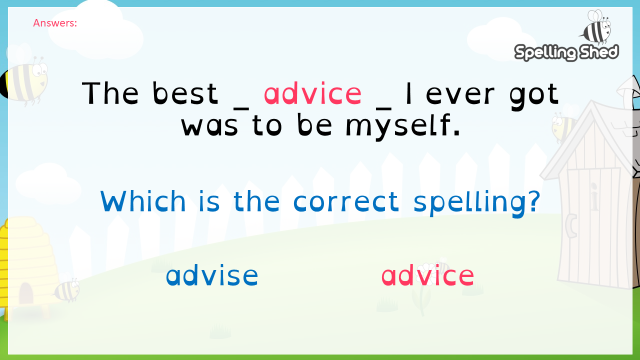 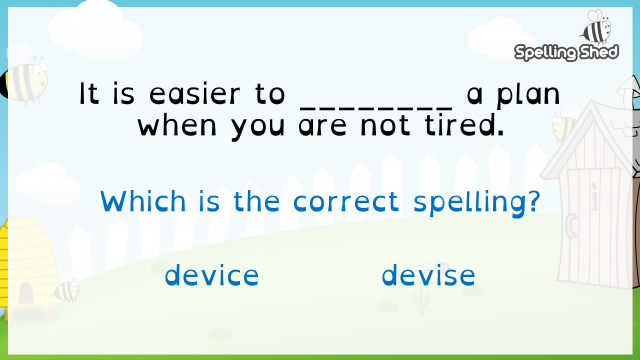 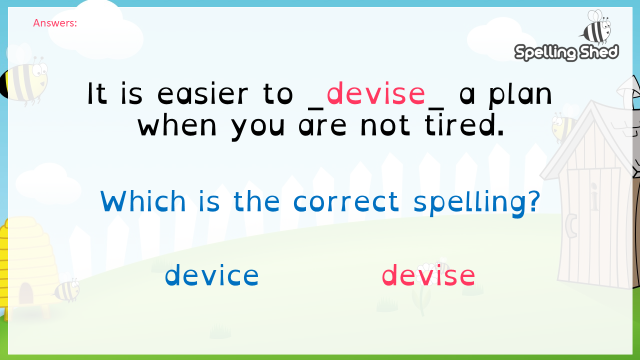 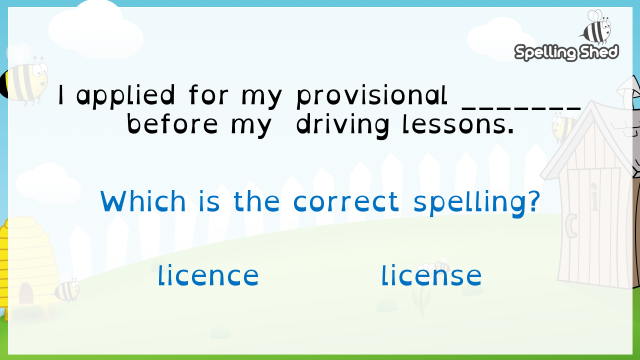 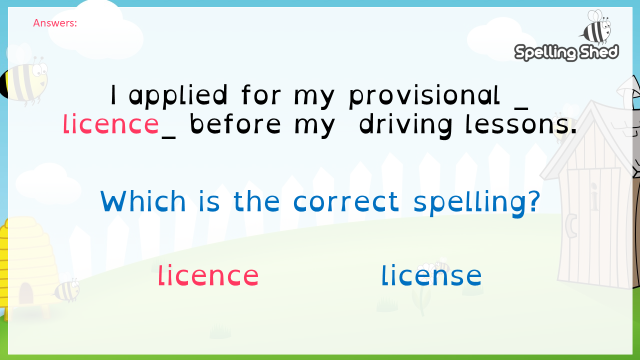 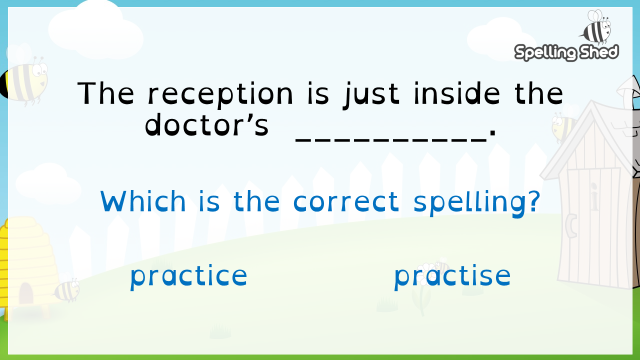 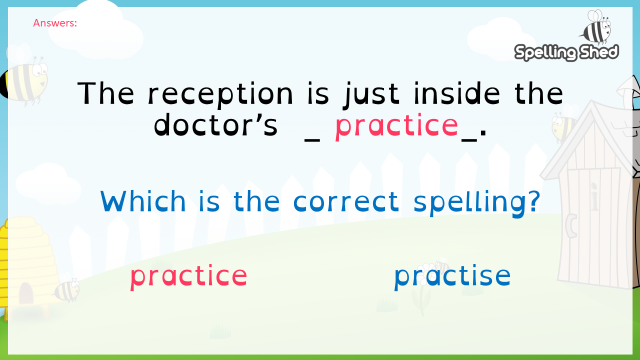 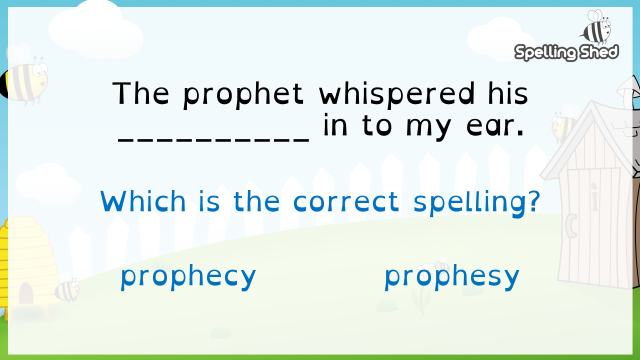 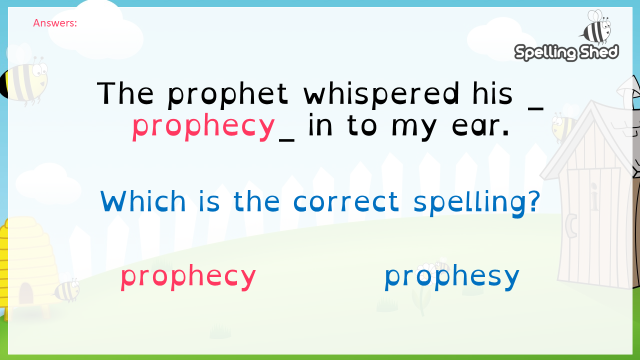